1234
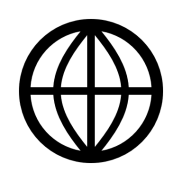 <Edit text here>
DATE
PAY TO THE ORDER OF
$
<EDIT HERE>
<Edit text here>
<Edit text here>
DOLLARS
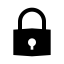 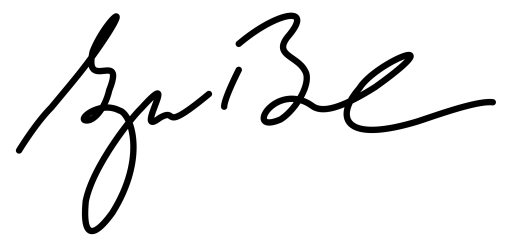 FOR
<Edit text here>
123456789
7890 5673
FPPT.com
[Speaker Notes: This template is provided by https://www.free-power-point-templates.com/]
1234
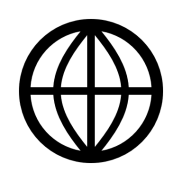 <Edit text here>
DATE
PAY TO THE ORDER OF
$
<EDIT HERE>
<Edit text here>
<Edit text here>
DOLLARS
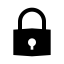 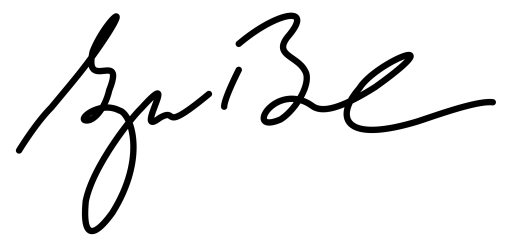 FOR
<Edit text here>
123456789
7890 5673
FPPT.com
[Speaker Notes: This template is provided by https://www.free-power-point-templates.com/]
1234
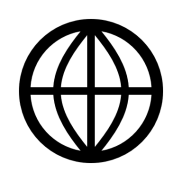 <Edit text here>
DATE
PAY TO THE ORDER OF
$
<EDIT HERE>
<Edit text here>
<Edit text here>
DOLLARS
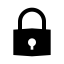 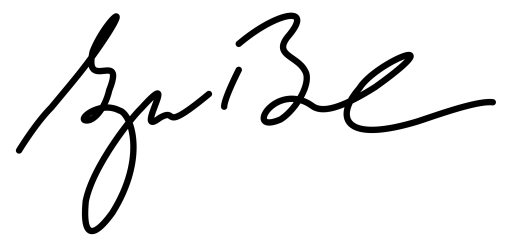 FOR
<Edit text here>
123456789
7890 5673
FPPT.com
[Speaker Notes: This template is provided by https://www.free-power-point-templates.com/]
1234
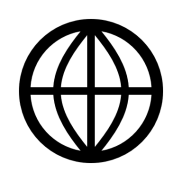 <Edit text here>
DATE
PAY TO THE ORDER OF
$
<EDIT HERE>
<Edit text here>
<Edit text here>
DOLLARS
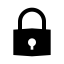 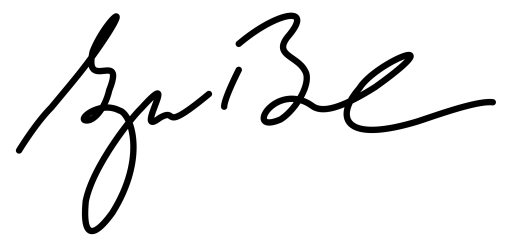 FOR
<Edit text here>
123456789
7890 5673
FPPT.com
[Speaker Notes: This template is provided by https://www.free-power-point-templates.com/]
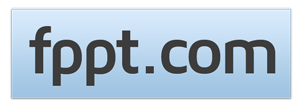 [Speaker Notes: This template is provided by https://www.free-power-point-templates.com/]